The future of health care in Greece (prescribing a healthier future)
‘Challenges in Health Care Financing, towards a unified social insurance fund including public spending’
(nikos Polyzos, prof. health service management, duth)
Σημαντική υποχώρηση στη χρηματοδότηση για δαπάνες υγείας (%) στην Ελλάδα - αύξηση στην ΕΕ
Συνολική χρηματοδότηση
(σωρευτική μεταβολή 2010-2020)
Δημόσια χρηματοδότηση
(σωρευτική μεταβολή 2010-2020)
30%
30%
24,6%
20,7%
20%
20%
10%
10%
0%
0%
-10%
-10%
-20%
-20%
-32,9%
-25,9%
-30%
-30%
-40%
-40%
-50%
2010 2011 2012 2013 2014 2015 2016 2017 2018 2019 2020

Eλλάδα	EΕ
2010 2011 2012 2013 2014 2015 2016 2017 2018 2019 2020

Eλλάδα	EΕ
6
ΠΗΓΗ: Σύστημα Λογαριασμών Υγείας (ΣΛΥ) 2020, OECD Health Statistics, 2022, επεξεργασία στοιχείων ΙΟΒΕ. Οι ποσοστιαίες μεταβολές μεταξύ 2010 και 2020 έχουν υπολογιστεί στα στοιχεία  χρηματοδότησης σε σταθερές τιμές (€ 2015, OECD). ΕΕ εκτός Μάλτας.
Αύξηση των δαπανών υγείας το 2020, για την αντιμετώπιση της  πανδημίας, με σταθεροποίηση κατόπιν, στα επίπεδα 2011.
Συνολική δαπάνη υγείας (% ΑΕΠ)	Δημόσια δαπάνη υγείας (% ΑΕΠ)
12,0	10,0
8,8
9,0
10,9
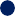 7,9	7,9
7,9
7,9
7,9
7,8	7,8
7,8
11,0
7,8
7,7
7,7
8,0
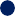 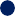 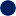 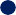 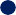 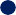 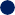 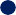 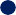 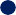 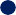 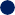 10,0 10,0 10,0
10,0
9,9
9,9
9,9
9,9
9,9
9,9
7,0
9,8
10,0
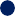 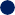 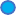 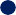 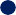 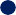 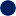 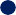 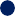 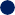 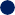 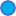 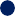 6,6
6,0
6,4
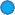 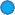 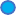 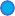 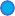 6,0
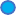 9,6
5,9
% ΑΕΠ
% ΑΕΠ
5,9
9,5
9,4
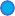 9,0
5,0
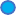 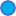 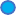 9,2
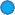 5,2
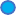 5,2
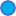 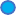 5,0
4,9
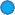 8,9
4,8
4,8
4,0
4,5
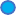 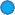 8,4
8,4
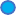 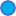 8,0
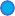 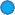 8,2
8,2
3,0
8,1	8,1
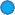 7,9
2,0
7,0
1,0
6,0
0,0
2009 2010 2011 2012 2013 2014 2015 2016 2017 2018 2019 2020
Ελλάδα	ΕΕ27
2009 2010 2011 2012 2013 2014 2015 2016 2017 2018 2019 2020
Ελλάδα	ΕΕ27
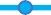 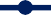 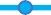 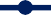 8
Πηγή: Σύστημα Λογαριασμών Υγείας (ΣΛΥ) 2020, ΕΛΣΤΑΤ, 2022, OECD Health Statistics, 2022, επεξεργασία στοιχείων ΙΟΒΕ.
Η μικρότερη αύξηση σε κατά κεφαλήν δαπάνη υγείας (0,5%) μεταξύ των χωρών του  ΟΟΣΑ την περίοδο 2015-2019, αναγκαστική αύξηση το 2020, μικρότερη άλλων.
Μεταβολή 2019-2020
Μέσος όρος ετήσιας μεταβολής κατά κεφαλήν δαπάνης  υγείας στις χώρες του ΟΟΣΑ (2015-2019)
8,0
60,0
9,0
8,0
50,0
6,8
7,0
40,0
5,7
6,0
5,0 4,9
% μεταβολή
30,0
5,0
3,8 3,8
4,0
20,0
%
3,0
2,7 2,6 2,6 2,6
3,0
2,2
10,0
2,0
1,7 1,5 1,4 1,3 1,3
1,2 1,0 0,9
0,7 0,5
-
1,0
0,0
-10,0
Λετονία
Λιθουανία
Εσθονία  Τσεχία  Πολωνία  Σλοβενία
Πορτογαλία  Σλοβακία
ΟΟΣΑ
Ιρλανδία
Ουγγαρία  Γερμανία  Ισπανία  Βέλγιο
Λουξεμβούργο
Denmark¹
Δανία  Αυστρία  Ιταλία
Σουηδία  Φινλανδία
Γαλλία
Ελλάδα
Βουλγαρία
Τσεχία  Ιρλανδία  Κύπρος  Εσθονία  Σλοβενία  Λετονία
Λουξεμβούργο  Λιθουανία  Ολλανδία  Ελλάδα
Ισπανία  Γερμανία  Ρουμανία  Σουηδία  Ουγγαρία
Δανία  Πορτογαλία
Ιταλία  Κροατία  Αυστρία  Φινλανδία
Γαλλία  Σλοβακία
Πολωνία  Βέλγιο
Συνολική
Δημόσια
7
Πηγή: OECD, Health Statistics 2021
Υψηλό προσδόκιμο ζωής στην Ελλάδα, που όμως σταθεροποιείται. 
1 στους 5 άνω των 65 ετών, με εκτίμηση για 1 στους 3 το 2060 …
40,0
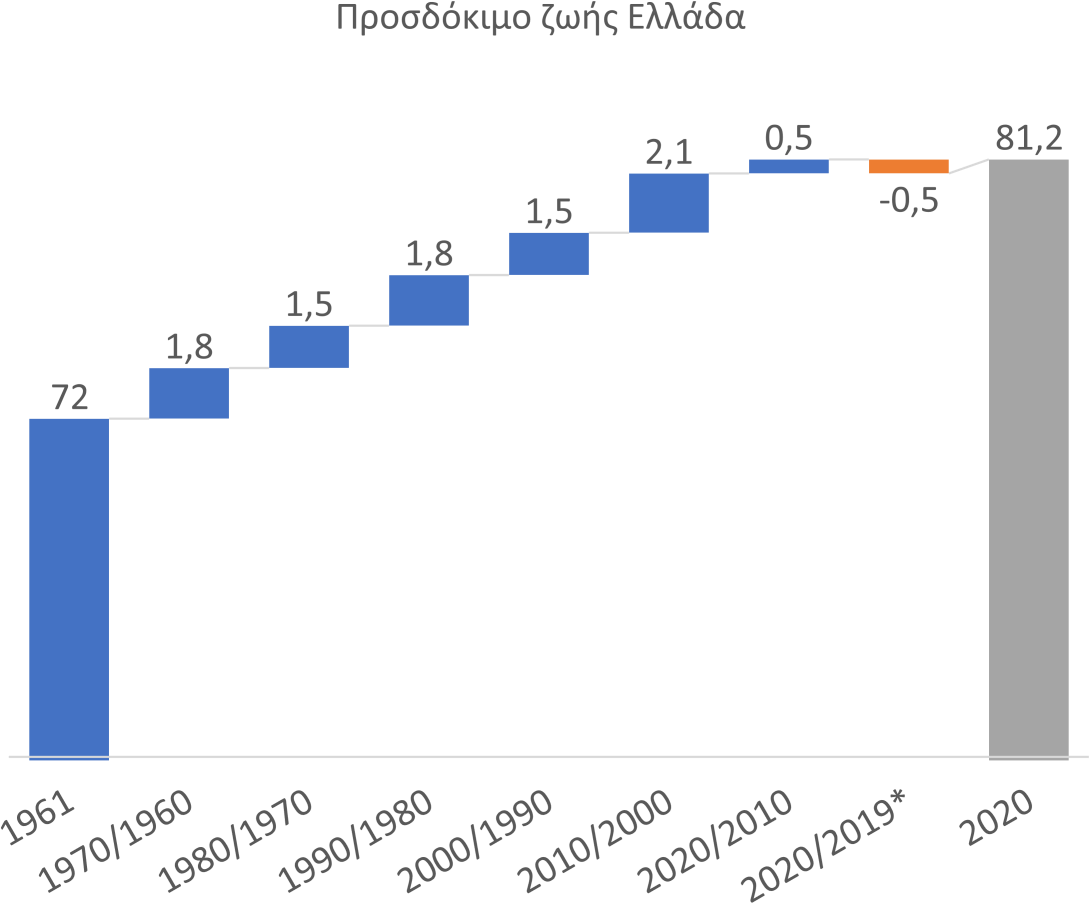 33,8
33,5
35,0
30,4
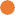 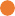 30,0
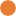 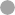 25,8
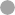 30,3
29,5
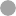 22,9
25,0
27,6
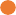 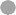 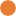 24,2
20,0
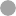 %
21,2
15,0

10,0

5,0
0,0
2022	2030	2040	2050	2060
Ποσοστό πληθυσμού 65 ετών και άνω (Ελλάδα)  Ποσοστό πληθυσμού 65 ετών και άνω (ΕΕ27)
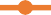 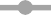 3
Πηγή: OECD Health Statistics, 2022, Eurostat, Population Projections, 2022, επεξεργασία στοιχείων ΙΟΒΕ *Δεν συνυπολογίζεται η πιθανή μονιμοποίηση του μεταναστευτικού ρεύματος από 2015 και έπειτα
Αρνητική φυσική μεταβολή πληθυσμού την τελευταία 10ετία:
δημογραφική πίεση με μεσομακρόθεσμες πιέσεις στο σύστημα υγείας  και ασφάλισης
χιλ.άτομα
Φυσική μεταβολή πληθυσμού (γεννήσεις - θάνατοι)
250
χιλ. άτομα
120
100
200
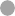 80
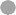 60
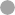 150
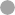 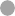 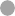 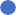 40
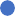 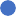 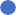 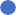 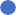 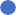 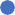 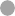 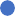 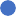 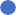 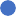 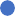 20
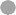 100
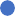 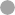 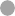 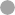 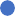 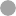 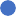 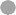 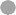 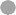 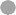 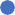 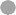 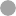 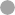 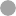 0
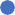 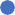 -20
50
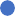 -40
-60
0
1931
1940
1950
1960
1970
1980
1990
2000
2010
2011
2012
2013
2014
2015
2016
2017
2018
2019
2020
2021
-80
1931
1940
1950
1960
1970
1980
1990
2000
2010
2011
2012
2013
2014
2015
2016
2017
2018
2019
2020
2021
Γεννήσεις
Θάνατοι
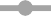 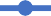 4
Πηγή: ΕΛΣΤΑΤ
Στα 15,7 δισ. ευρώ η συνολική χρηματοδότηση για δαπάνες υγείας (9,7 δισ. € η  δημόσια)
δισεκ.ευρώ
25
22,3
21,5
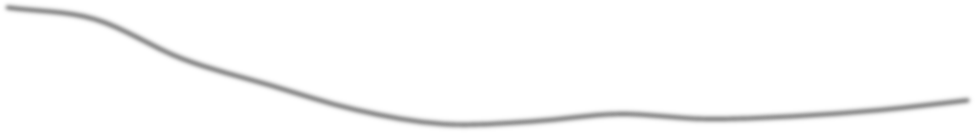 18,7
20
16,8
15,7
15,0
15,0
14,7
14,6
14,4
14,2
14,0
15
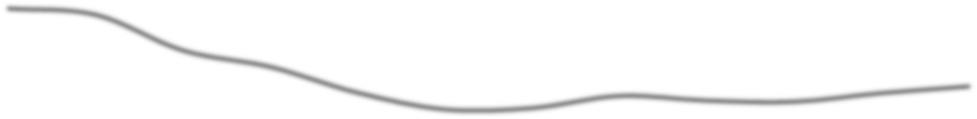 15,3
14,8
12,3
10
11,1
9,7
9,3
9,2
9,1
8,7
8,6
8,2
8,1
5


0
2010	2011	2012	2013	2014
Συνολική Χρηματοδότηση για Δαπάνες Υγείας
2015	2016*	2017*	2018*	2019*
Δημόσια Χρηματοδότηση για Δαπάνες Υγείας
2009
2020
5
Πηγή: Σύστημα Λογαριασμών Υγείας (ΣΛΥ) 2020, ΕΛΣΤΑΤ., 2022, *Αναθεωρημένα στοιχεία. Για τα έτη 2016-2019
Δαπανεσ υγειασ κ.α. την προηγουμενη 10ετια
2010-19: Συνολικη + 20% στην ΕΕ, -25% στην ελλαδα
2010-19: Δημοσια +25% στην ΕΕ, -30% στην ελλαδα
2020: συνολικη, επαναφορα στο 2020, 9,5% ΑΕΠ
2020: δημοσια, επαναφορα στο 2020, 6% ΑΕΠ
Μικρότερη αύξηση σε κατά κεφαλήν δαπάνη υγείας (0,5%)
Υψηλό προσδόκιμο ζωής, στην Ελλάδα, που όμως σταθεροποιείται, με σημαντική μείωση γεννήσεων
Αρνητική φυσική μεταβολή πληθυσμού, στην Ελλάδα, με πιέσεις στο σύστημα υγείας  και ασφάλισης
Νοσηρότητα (ΕΛΣΤΑΤ) ?
Συνολική τρέχουσα δαπάνη υγείας για τα έτη 2016-2020 (‘a 3 tier system’)Πηγή: ΕΛΣΤΑΤ, Σύστημα Λογαριασμών Υγείας, 2021
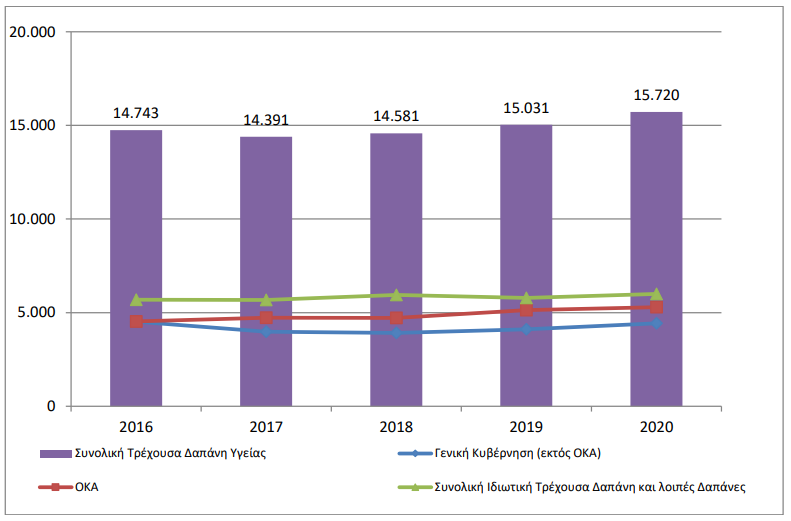 Η νέα οργανωτική δομή του ΕΣΥ 2011
Τι επέλεξε η Ελλάδα μια δωδεκαετία πριν ?
ΕΟΠΥΥ

Ένωση των (4) μεγάλων ταμείων κοινωνικής ασφάλισης υγείας και κατόπιν αρκετών μικρότερων,

Συγκέντρωση των εισφορών, 3% ΑΕΠ, που μεσοσταθμικά είναι περί το 7-7,5% των μισθών (διπλάσιο σε Γερμανία, Γαλλία, Αυστρία, κ.α. χώρες που έχουν αντίστοιχα ενοποιημένα ταμεία)

Θεσμοθετημένη συμμετοχή του Κράτους κάτω από 1% του ΑΕΠ που διαχρονικά αυξήθηκε πάνω από 1% ΑΕΠ,

Πληρωμές ΕΟΠΥΥ για φάρμακο (2+ δις), εξωνοσοκομειακή (1+ δις), νοσοκομειακή (1+ δις) και λοιπά (? δις).

Συμβάσεις με όλους, χωρίς διαπραγματεύσεις, πλην φαρμάκου, με ποιοτικά κριτήρια τελευταία (ΕΣΥ?).

Νοσοκομειακές τιμές (ΚΕΝ) που χρήζουν αναθεώρησης (DRGs), και παρομοίως οι εξωνοσοκομειακές.

Κρατικές επιχορηγήσεις για μισθοδοσία και επενδύσεις στο ΕΣΥ (1,5% ΑΕΠ) και στη συνέχεια και λειτουργικών (0,5% ΑΕΠ).
Το Κεντρικό Ταμείο Υγείας (ΑΟΚ) και οι Χρηματοροές στη Γερμανία (2011)
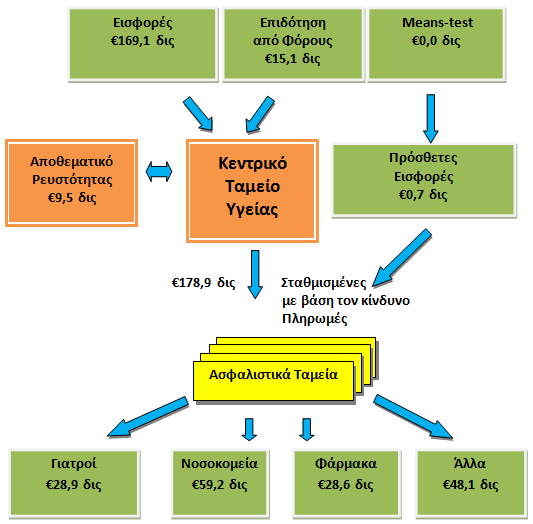 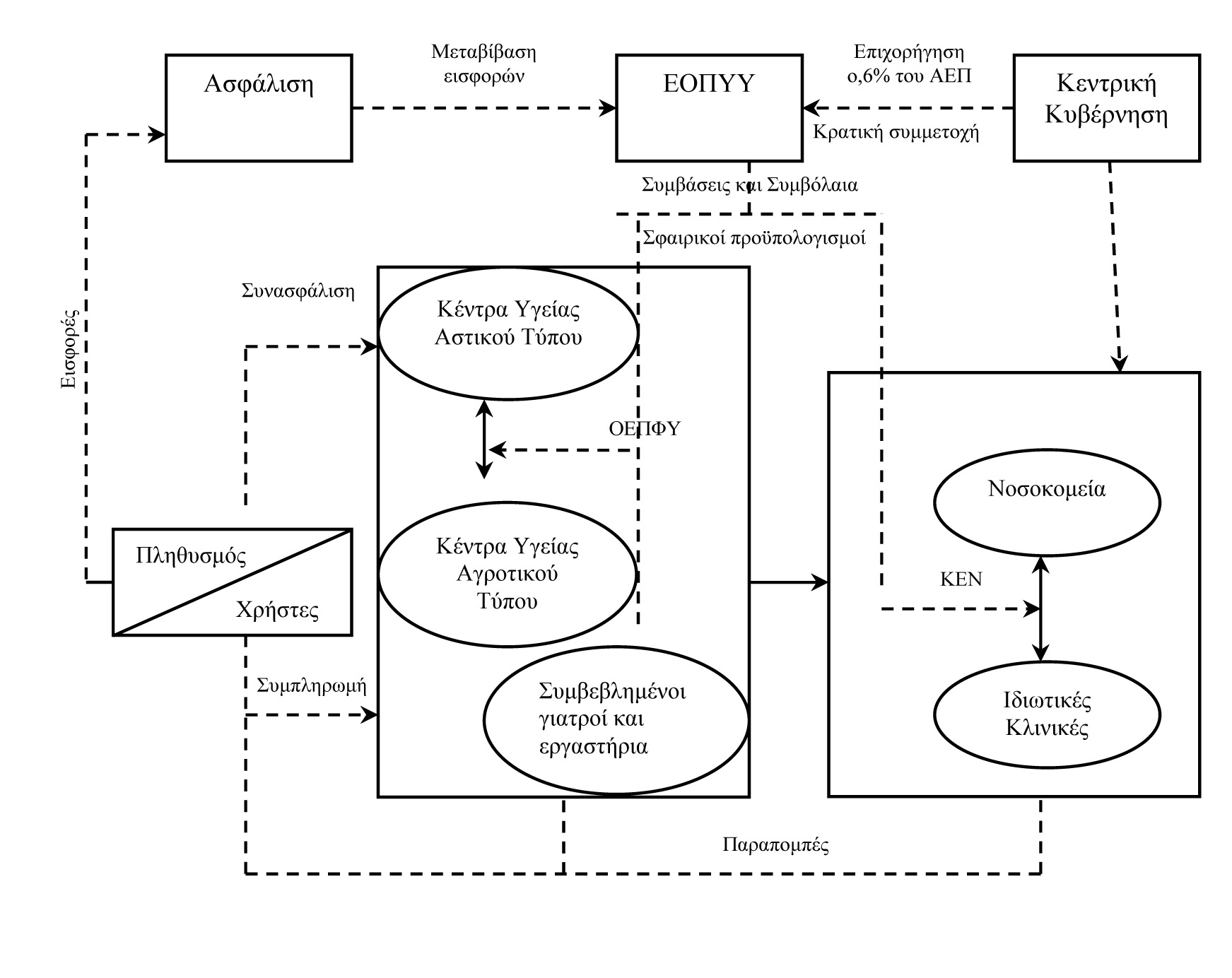 Διάγραμμα. Ροή Παροχών και Χρηματοδότηςης Παρόχων του ΕΟΠΥΥ (ΕΣΔΥ+ΔΠΘ)
Table 3. Proposed contributions
PhD (Inquiry, 2022, v. 22): Sustainability of Health Care Financing in Greece: A Relation Between Public & Social Insurance Contributions and Delivery ExpendituresTable 3. Proposed contributions
Προτεινόμενες ροές χρηματοδότησης ασφάλισης υγείας στην Ελλάδα 2023.
ΕΟΠΥΥ - ΠΑΡΟΧΗ
Συμβάσεις με 4.000 προσωπικούς γιατρούς ενηλίκων (2.000 δημόσιο και 2.000 ιδιωτικό) και 1.000 προσωπικούς γιατρούς παιδιών (παιδιάτρους).
Συμβάσεις με τα καλύτερα από τα 300 κέντρα υγείας και τα ανάλογα ιδιωτικά (?).
Συμβάσεις με ιδιώτες γιατρούς ειδικοτήτων που θα συμπληρώνουν τα ανωτέρω (?).
Συμβάσεις με τα 80 κύρια νοσοκομεία του ΕΣΥ και συμπληρωματικά 40 ιδιωτικά.
Αναθεωρημένες τιμές εξωνοσοκομειακά και νοσοκομειακά, με ρυθμίσεις στη φαρμακευτική περίθαλψη, που θα συζητηθούν και στο συνέδριο.
Αξιολόγηση με βάση ποσοτικά και ποιοτικά κριτήρια που θα είναι στις συμβάσεις.
Κεντρική και Περιφερειακή Διοίκηση που θα εξυπηρετεί κι όλα τα παραπάνω.